ОБЪЁМНЫЕ   ИГРУШКИ
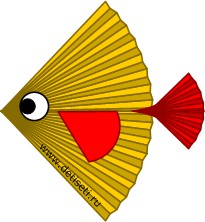 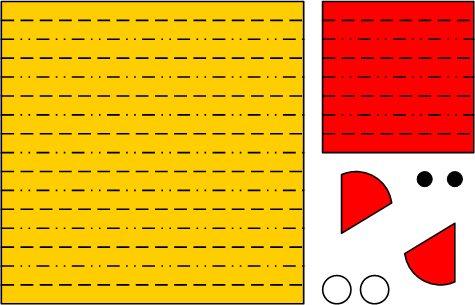 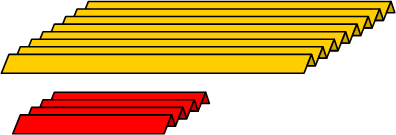 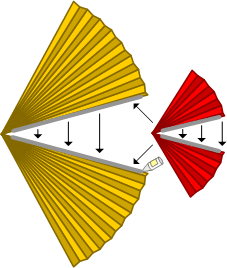 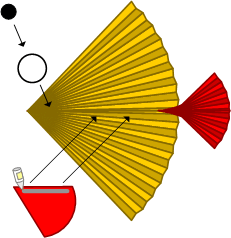 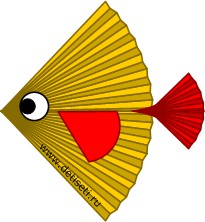